Asynchronous programming
Tomas Hruby
2015
[Speaker Notes: - Time consuming I/O op. or Web Request
 - Synchronous calling blocks possible execution of independent code]
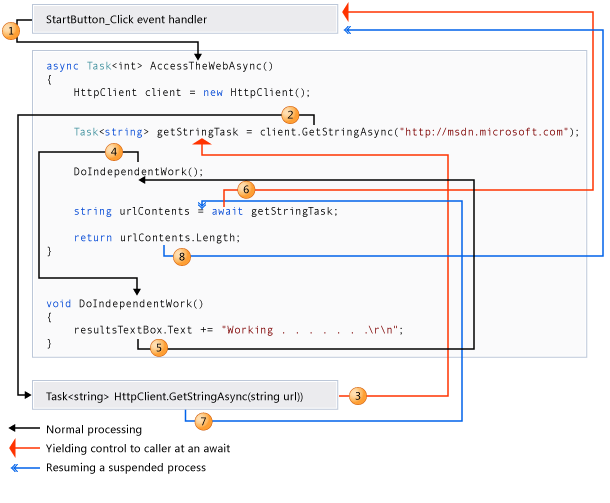 MVC basics
Async-Await
Put async-await only across the whole application
Don’t mix manipulation with threads with async-await
Blocking context threads causes deadlocks
To use async code from normal method use Task.Run
Method can continue in a different thread after awaiting
Don’t depend on the thread context
HTTP context copies context information to new thread from the thread pool





https://msdn.microsoft.com/en-us/library/hh191443.aspx 
http://blog.stephencleary.com/2012/07/dont-block-on-async-code.html
[Speaker Notes: Show deadlock when blocking the context thread.]
REST APIs
Tomas Hruby
2015
[Speaker Notes: Describe REST application role.]
MVC basics
The brightest future of .NET
REST API is in fact the only thing that for example a React application needs as a backend.
REST API is platform agnostic
REST API is easy to read and edit/debug
.NET accelerates development of REST APIs
Programming—Web API, Newtonsoft.Json, OWIN, …
Deployment—Microsoft Azure
Scalability (horizontal)
Stateless services + REST API + Azure
MVC basics
Basics revisited
Stateless HTTP communication (Request-Response)
URL identifies an object
~/api/users/ngk67
~/api/users/ngk67/roles
Use plural for endpoints (/api/users, /api/projects)
Method identifies action (GET, POST, PUT, PATCH, DELETE)
GET ~/api/users (get all users)
DELETE ~/api/users/ngld456 (delete user with given ID)
Request body represents the object identified by URI
POST ~/api/users (object in request body is inserted as user)
Server answers with HTTP Status Code and response body containing requested object(s)
MVC basics
HTTP Status Codes
401 – Unauthorized
500 – Internal Server Error
429 – Too many requests (response should contain time of renewal)

http://www.restapitutorial.com/httpstatuscodes.html
[Speaker Notes: Browse default UI showing controllers in action
Create an route without controller (for HomeController)]
MVC basics
Filtering & Paging
Filtering using query parameters
GET ~/api/students?semester=spring
Filtering using query objects
GET ~/api/students?filter={“subjects”=[“PE”,“maths”],”age”=18}}
REST calls remain the same even if new filter is added (forward compatible)
Easy to write by hand in browser URL bar
Paging request
GET ~/api/students?pagesize=10&page=3
Paging responses
Pagination info in header (X-Total-Count, X-Page-Size, X-Current-Page)
Pagination envelope
{ “total”: 40, “pageSize”: 10, “page”: 1, “data”: […] }
Cursor based pagination (link to next page)
MVC basics
Versioning
Using URL prefixes
~/api/v1/users
Using HTTP headers
X-API-Version: 7.1.3
MVC basics
Special actions
Don’t use special query parameters (as flags). Use special endpoints
~/api/students/{id}/disable
~/api/users/resetpassword
MVC basics
Few other design tips
Use pretty printed JSON in responses
Put examples into documentation
Use projections (do not return all attributes in case of large objects)
Implement only necessary methods







http://www.vinaysahni.com/best-practices-for-a-pragmatic-restful-api
MVC basics
ASP.NET WebAPI 2
Uses the same engine as MVC (controllers, filters, …)
Controllers inherit from System.Web.Http.ApiController
Has different types of action results
Has similar request lifecycle
http://www.asp.net/media/4071077/aspnet-web-api-poster.pdf






http://www.asp.net/web-api
[Speaker Notes: Explain key stages in lifecycle]